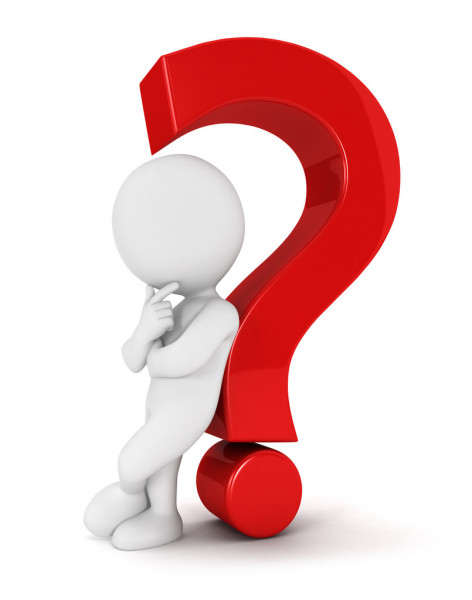 PRÁCE SE ZDROJI A JEJICH UVÁDĚNÍ
Minimální počet zdrojů je 5.
Z toho nejméně 3 zdroje musí být tištěné – knihy, noviny, časopisy

WIKIPEDIE NENÍ POVAŽOVÁNA ZA ODBORNÝ ZDROJ!!!
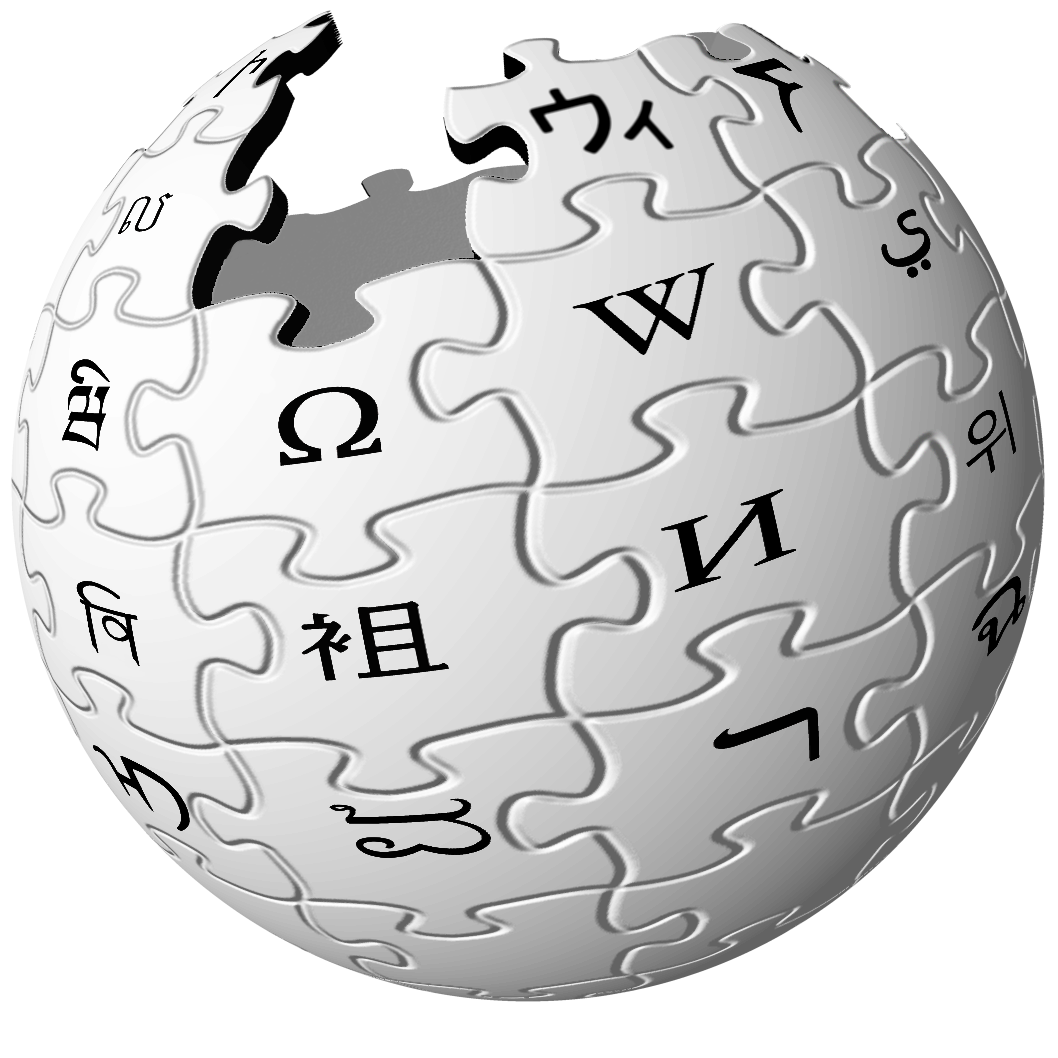 CITACE
PARAFRÁZE = nepřímá citace
cizí myšlenka napsána našimi slovy 
zdroj uvádíme vždy za odstavec (v případě, že v je v jednom odstavci myšlenky a informace z různých zdrojů, tak přímo za ně)
Př. Vysmívání je z pravděpodobně největší bolestí provázející bití. (Frankl, 2018, s. 38)

PŘÍMÁ CITACE 
doslovné „opsání“ informace či myšlenky
píšeme do uvozovek a kurzívou
zdroj uvádíme hned za citaci
Př. „Na ranách je pochopitelně tím nejbolestivějším výsměch, který je provází.“ (Frankl, 2018, s. 38)
Pořadí údajů v citaci
tvůrce (autor)
název (podnázev), díl, název části (kurzívou)
číslo vydání (je-li vydání první, nepíše se)
místo vydání: nakladatelství, rok vydání
standardní identifikátor (ISBN. ISSN)
Ukázka citace
FRANKL, Viktor Emil. A přesto říci životu ano: psycholog prožívá koncentrační tábor. 5. vydání. Přeložil Josef HERMACH. V Praze: Karmelitánské nakladatelství, 2018. Osudy (Karmelitánské nakladatelství). ISBN 978-80-7566-022-0.

PŘÍJMENÍ, Jméno. Název knihy. Vydání. Místo vydání: Nakladatelství, rok vydání. ISBN.
A nebo…
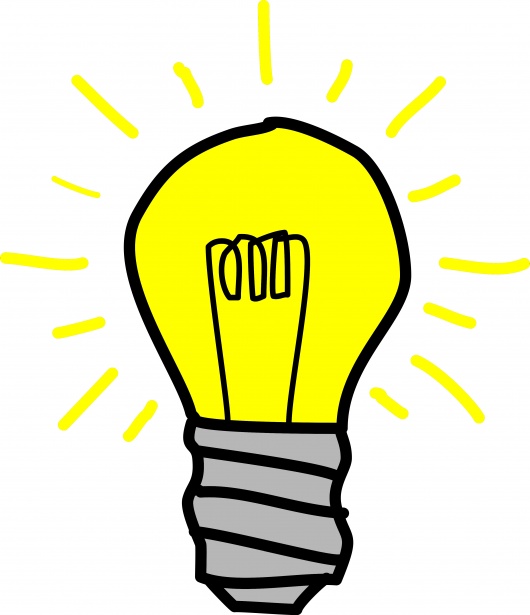 www.citace.com
Citace internetových zdrojů
Návody k citování [online]. Citace.com, [Cit. 3. 3. 2020]. Dostupné z:https://www.citace.com/odkazy.php 

Název článku [online]. Název stránky, [Cit. datum citování]. Dostupné z: zkopírovaná adresa
SEZNAM LITERATURY
HEROUT, Pavel. Programování prakticky. České Budějovice: Kopp, 2010. ISBN 978-80-7232-406-4.
DOUBRAVOVÁ, Jarmila a kol. Společenské hry: analytický přístup. 2. vyd. Dobrá voda: Čeněk, 2003. ISBN 80-86473-35-X.
NÁRODNÍ AGENTURA SOCRATES. Rozšíří vstup mé země do Evropské unie možnosti mého studia? Praha: Ministerstvo zahraničních věcí České republiky. ISBN 80-86345-34-3.